SERVIÇO DE BIBLIOTECA E DOCUMENTAÇÃO
RECURSOS INFORMACIONAIS
PARA A PESQUISA
OBJETIVO
Apresentar aos alunos da graduação e pós-graduação, os recursos informacionais disponíveis na Biblioteca FEA para a pesquisa:

presencial: catálogos tradicionais e material impresso

remota: bases de dados referenciais e textuais e repositórios digitais
RESULTADO ESPERADO
novas competências, habilidades e atitudes para a elaboração de pesquisa bibliográfica:

saber localizar a informação
identificar as fontes informacionais confiáveis (impressas e eletrônicas)
saber criar as estratégias de busca para recuperar a informação
potencializar o uso de arquivos abertos
BIBLIOTECA FEA EM NÚMEROS
Acervo  : 165.068
Livros  : 107.963
	 Teses / Dissertações : 7.657
  	  Periódicos : 48.297
	  Multimeios : 1.151
	  Usuários Inscritos : 10.455
	  Frequência 2009  : 349.915
	  Área ocupada  : 1.500m2
ATENDIMENTO
Horário:
	Período Letivo – das 7.30h às 22h
	Férias – das 8h às 19.30h
	OBS: empréstimo – encerramento 15 minutos antes
	
Modalidades: 
	telefone: 3091-5998
	fax: 3091-5962
	e-mail: bibfea.atend@usp.br
	http://www.fea.usp.br/biblioteca
INSCRIÇÃO
Documentos necessários:

2 fotos 3x4 ou 2x2
Cópia RG
Cópia do comprovante de endereço
Cópia do comprovante de matrícula
SERVIÇOS
Orientação ao usuário - Recursos Informacionais
Acesso Online à informação - Bases de Dados 
Empréstimo - 3 livros (graduação) 10 livros (pós-graduação) 
Empréstimo-entre-bibliotecas - 2 EEB´s 
Normalização técnica - ABNT
Comutação  Bibliográfica - COMUT
Notificação e entrega expressa - Delivery
Reprodução de documentos - Direitos autorais
TWITTER
novo canal de comunicação com usuários

Objetivo: 
oferecer informações sobre a Biblioteca
divulgar as novas aquisições
divulgar assuntos relacionados às áreas de economia,  administração, contabilidade e atuária

on-line desde 27 de maio de 2009

	http://twitter.com/BibliotecaFEA
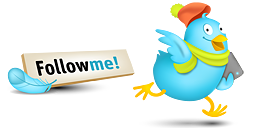 CATÁLOGOS
relação de itens pertencentes ao acervo de uma biblioteca 

são organizados de acordo com normas previamente estabelecidas para facilitar a recuperação de documentos de diferentes maneiras: autor, título, assunto, etc.

são úteis para localizar documentos em bibliotecas, podendo ser encontrados na forma impressa ou na Internet
BASES DE DADOS BIBLIOGRÁFICAS
é a expressão utilizada para indicar a coleção de dados que serve de suporte a um sistema de recuperação de dados, reunidos, formam os bancos de dados

referenciais - incluem referências bibliográficas e resumos – Ex. Dedalus – Banco Bibliográfico da USP

textuais - incluem textos completos de artigos de periódicos, jornais ou outras modalidades de documentos – Ex. Banco de Teses da USP
CONECTORES BOOLEANOS
AND (E) – utilizado para encontrar todos os textos que contenham ambas as palavras
	Ex: qualidade and vida and trabalho

OR (OU) – utilizado para encontrar todas as ocorrências de uma ou de outra palavra
	Ex: Brasil or Brazil
	      sessenta or 60 or 1960
           e-mail or correio eletrônico

NOT (NÃO) – utilizado para restringir a busca
	Ex: economia not política
ÁREAS DO CONHECIMENTO
000 – Generalidades
100 -  Filosofia
200 – Religião
300 - Ciências Sociais
330 – economia
400 – Filologia
500 – Ciências Naturais e 	matemática
600 – Ciências Aplicadas
657 – contabilidade
658 – administração
700 – Artes
800 – Literatura e retórica
900 - História
CLASSIFICAÇÃO DECIMAL DE DEWEY - CDD
DECIFRANDO…
Kerzner, Harold
	Gestão de projetos: as melhores práticas Localização FEA /658.404^K41g
CDD
658.404
K41g
Inicial título da obra
Cutter
Identificação de autor
BASES REFERENCIAIS
DEDALUS - BANCO DE DADOS BIBLIOGRÁFICOS- USP 
	http://www.fea.usp.br/biblioteca
		
	http://www.usp.br/sibi (43 bibliotecas)

PORTAL CRUESP 
	http://bibliotecas-cruesp.usp.br/unibibliweb/
PORTAL SIBiNet
www.usp.br/sibi 

	bases de dados (livre e regulamentado)

	revistas eletrônicas
	
	teses e dissertações
	
	patentes
PRODUÇÃO DOCENTE - FEA
http://lattes.cnpq.br
	Currículo Lattes
	clique em: buscar currículo
	(pesquisadores e estudantes)

consulta local da Produção Docente desde 1985 (artigos scaneados)
PORTAL SIBiNET – BASES DE DADOS MAIS CONSULTADAS NA FEA/USP
ABI/INFORM - PROQUEST
BUSINESS SOURCE COMPLETE - EBSCO
JSTOR – JOURNAL STORAGE
MUSE
SCIENCE DIRECT
SCOPUS
THE NEW PALGRAVE DICTIONARY
WEB OF SCIENCE
ACESSO VPN – CCE/USP
Acesso remoto às bases de dados regulamentadas da Rede SIBiNet, cadastrar-se em http://www.vpn.usp.brApós o cadastro, será necessário configurar seu equipamento. Assim, acesse o site www.cce.usp.brNo lado esquerdo da página, em Atendimento, clique em "FAQs e Tutoriais“
Em seguida selecione o item "Virtual Private Network (VPN) e a opção que lhe for indicada:VPN Windows 2000/2003VPN Windows XPVPN LinuxVPN Windows VistaVPN MacintoshSiga as orientações da tela.Caso tenha dúvidas, ligue no CCE - Atendimento: 3091-6400
BASES DE DADOS - ACESSO LOCALBiblioteca FEA/USP
DATASTREAM 

ECONOMÁTICA

EIU – ECONOMIST INTELLIGENCE UNIT
      www.eiu.com

PORTAL DA PESQUISA     www.portaldapesquisa.com.br
THOMSON ONE ANALYTICS

THOMSON REUTERS (terminal 3000Xtra)

CDs/DVDs diversos
BASES DE DADOS – ACESSO LIVRE
Acesso livre Capes
http://acessolivre.capes.gov.br/

Scielo
www.scielo.br

Teses e Dissertações – USP
 www.teses.usp.br

World Bank (WDI, GDF, GEM, etc)
http://data.worldbank.org
JORNAIS DIÁRIOS – acesso online e papel
DCI
Estado de São Paulo
Folha de São Paulo
Gazeta Mercantil
Valor Econômico
REVISTAS – acesso livre
Estudos Econômicos Fipe

Informações Fipe

Revista Contabilidade e Finanças

Revista de Administração da USP – RAUSP

Revista de Gestão USP – REGE

Revista Veja (acervo digital)
....  INFORMAÇÕES GERAIS
Anotar o endereço eletrônico (URL) e a data de acesso de documentos disponibilizados on-line

Consultar catálogos de bibliotecas para completar dados referênciais dos documentos
SIBiNet
www.usp.br/sibi
RENOVAÇÃO ONLINE
Acessar o portal SibNet (www.usp.br/sibi)
Selecionar o Dedalus
No menu SUPERIOR clicar em IDENTIFICAÇÃO e preencher os campos:
ID: 6666666 (Nº USP)
SENHA: 06666666 (primeiro dígito zero para nº USP com 7 dígitos)
No menu INFERIOR clicar em IDENTIFICAÇÃO novamente.
Será apresentada outra tela semelhante, clicar em USUÁRIO e visualizará sua conta com todo seu histórico na Biblioteca.
No menu SUPERIOR há várias opções, inclusive a opção de  trocar a senha. Para renovação, clicar no nº de empréstimos e selecionar o item a ser renovado.
Para informações adicionais …
Biblioteca FEA/USP
Seção de Atendimento ao Usuário

Tel. (11) 3091-5998
bibfea.atend@usp.br